Chapter 02Process of Data Science Projects
Dr. Steffen Herbold
herbold@cs.uni-goettingen.de
Introduction to Data Science https://sherbold.github.io/intro-to-data-science
Outline
Generic Process Model

Roles

Core Deliverables

Summary
Introduction to Data Science https://sherbold.github.io/intro-to-data-science
Processes are Important
Techniques
Languages, tools, and methods
Must be suited for the given problem
People
Require training for the techniques
Should be guided through a project by a process
Process
Supports the people
Must be accepted by the people
Should have a measurable positive effect
Introduction to Data Science https://sherbold.github.io/intro-to-data-science
Process of Data Science Projects
Discovery
Operationalize
Data
Preparation
Communicate Results
Model Planning
Model Building
Introduction to Data Science https://sherbold.github.io/intro-to-data-science
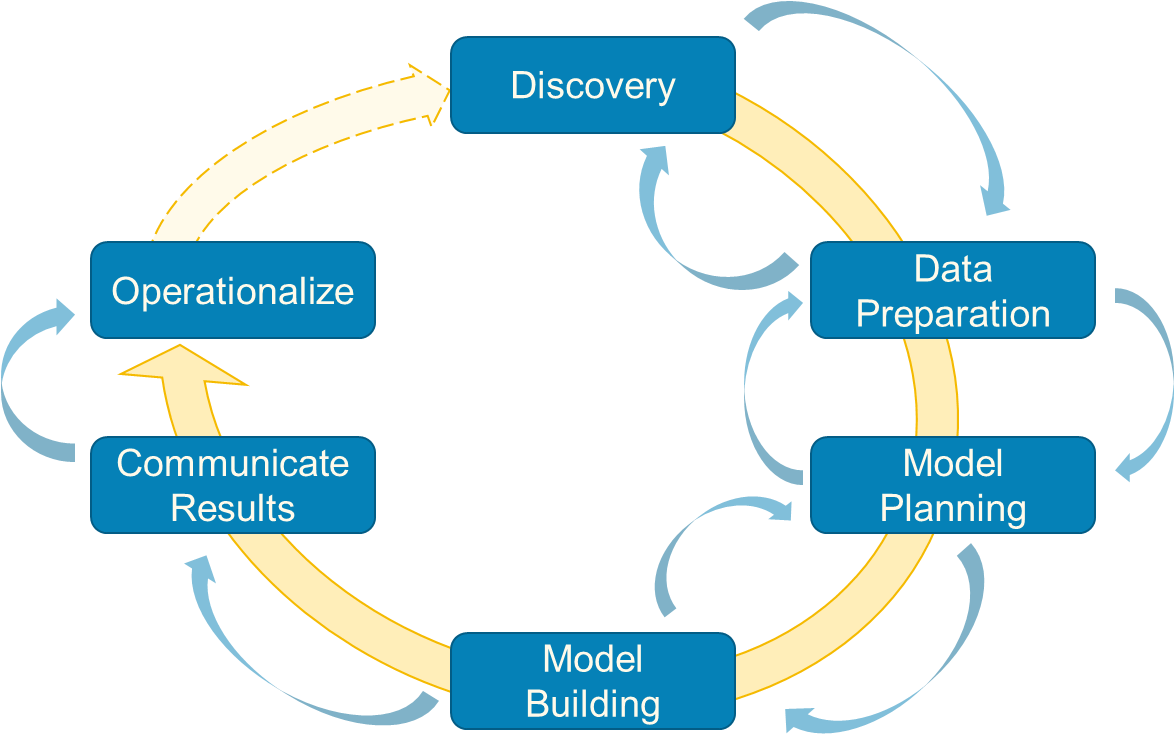 Discovery
Initial phase of the project

Learn the domain
Knowledge for understanding the data and the use cases of the project
Knowledge for the interpretation of the results

Learn from the past
Identify past projects on similar issues
Differences, reasons for failures, weaknesses of past projects
Can also be projects of competitors, if reports are available
Introduction to Data Science https://sherbold.github.io/intro-to-data-science
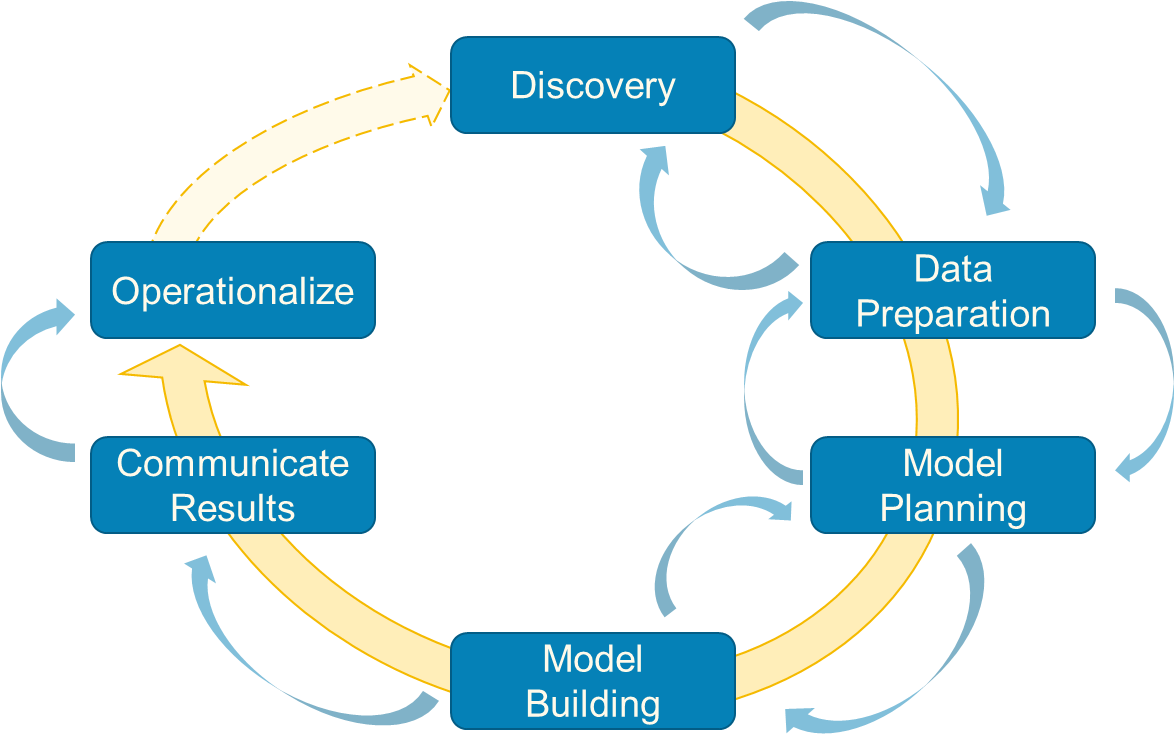 Discovery
Frame the problem
Framing is the process of stating the data analysis problem to be solved
Why is the problem important?
Who are the key stakeholders and what are their interests in the project?
What is the current situation and what are pain points that motivate the project?
What are the objectives of the project?
Business needs
Research goals
What needs to be done to achieve the objectives?
What are success criteria for the project?
What are risks for the project?
Introduction to Data Science https://sherbold.github.io/intro-to-data-science
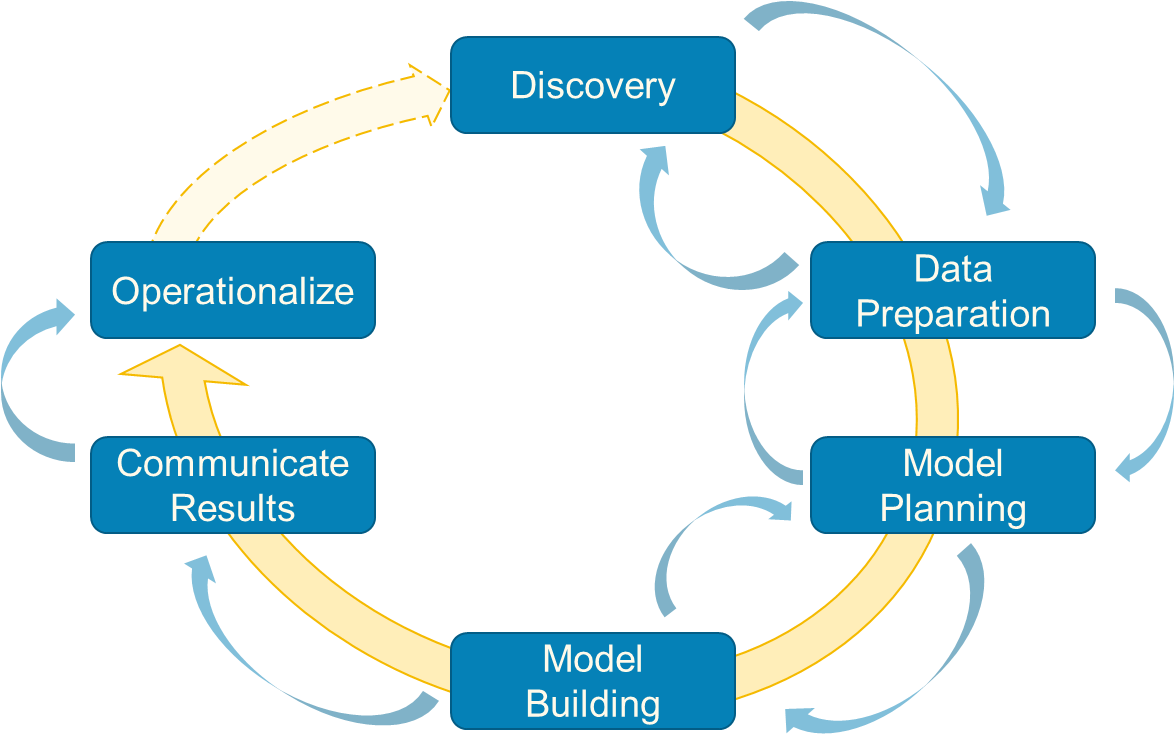 Discovery
Begin learning the data
Get a high-level understanding of the data
Maybe even some initial statistics or visualizations of the data
Determine requirements for data structures and tools for processing the data

Formulate hypothesis
Part of the „Science“ in „Data Science“
Should define expectations
„Feature X is well suited for the prediction of …“
„The following patterns will be found in the data: …“
„Deep learning will outperform …“
„Decision trees will perform well and allow insights into …“
Should be discussed with stakeholders
Introduction to Data Science https://sherbold.github.io/intro-to-data-science
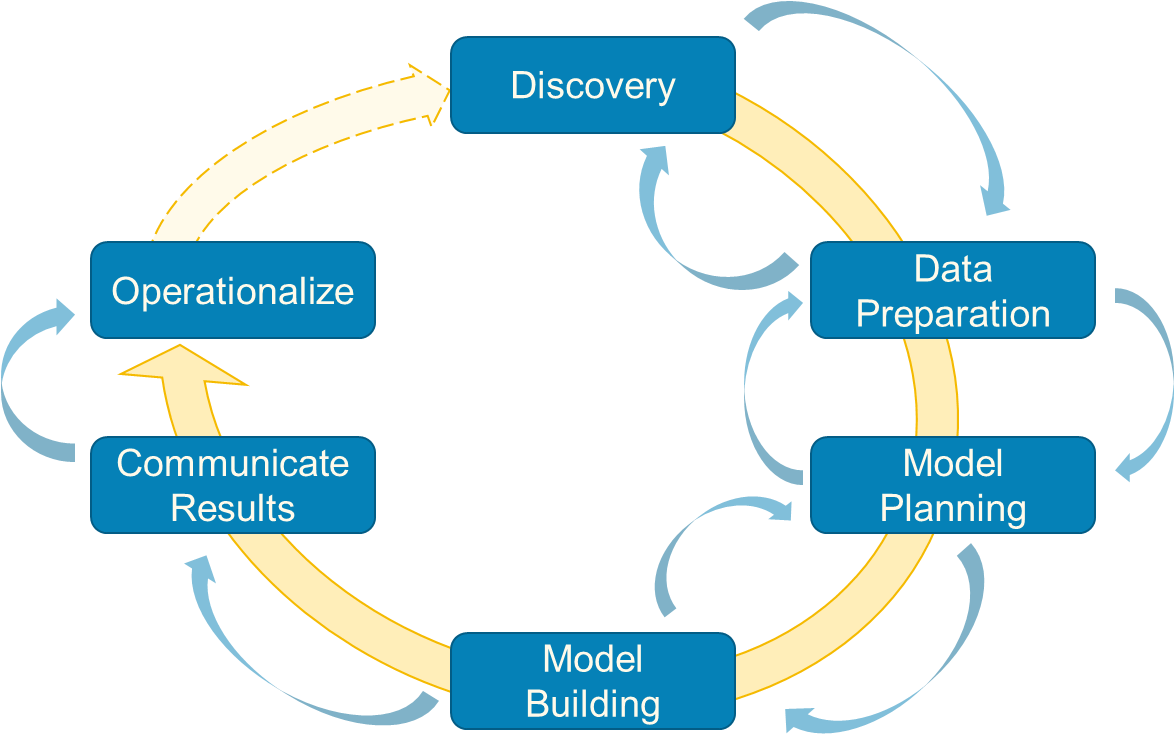 Discovery
Analyze available resources
Technologies
Resources for computation and storage
Licenses for analysis frameworks
Data
Is the available data sufficient for the use case?
Would other data be required and could the additional data be collected within the scope of the project?
Timeframe
Scope in calendar time and person months
Human resources
Who is available for the project?
Is the skillset a good match for the tasks of the project?

 Only start project if the resources are sufficient!
Introduction to Data Science https://sherbold.github.io/intro-to-data-science
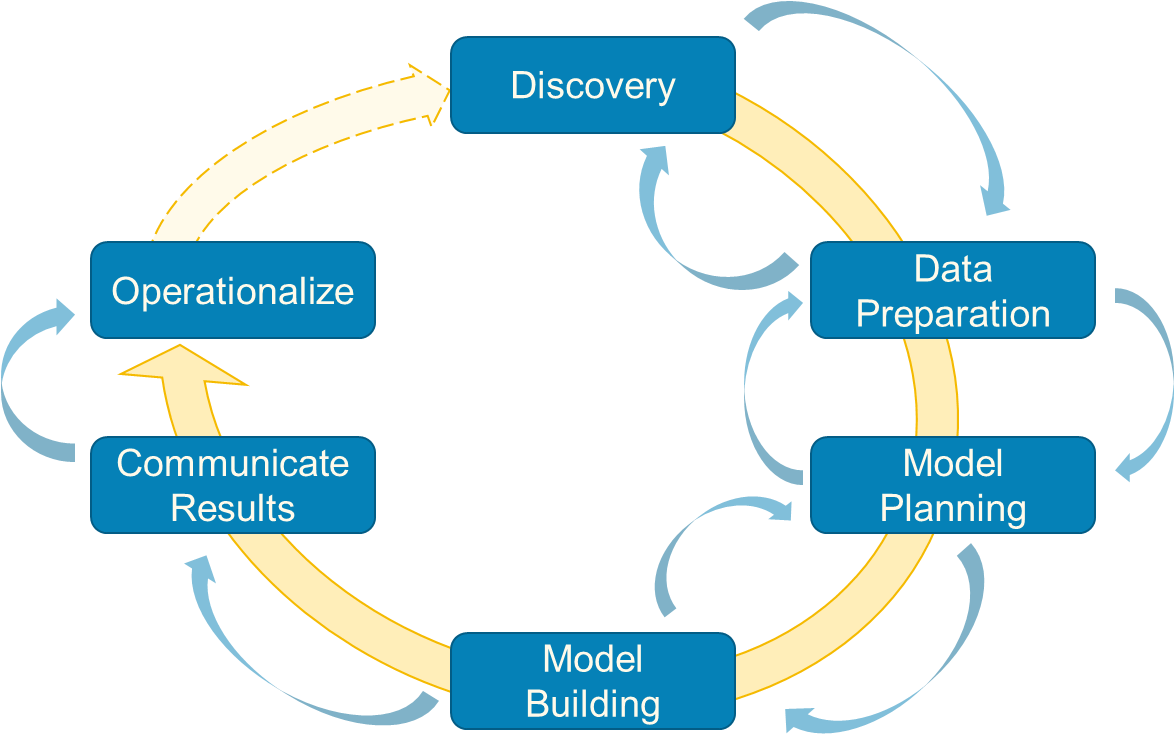 Data Preparation
Create the infrastructure for the project
Usually different from infrastructure in which data is made available to you
Warehouse/csv-file/…  distributed storage that enables analysis
Could also be simpler, for small data sizes

Extract – Transform – Load (ETL) the data
Define how to query existing database to extract required data
Determine required transformations of the raw data
Quality checking (e.g., filtering of missing data, implausible data)
Structuring (e.g., for unstructured data, differences in data structures)
Conversions (e.g., timestamps, character encodings)
Load the data into your analysis environment
Introduction to Data Science https://sherbold.github.io/intro-to-data-science
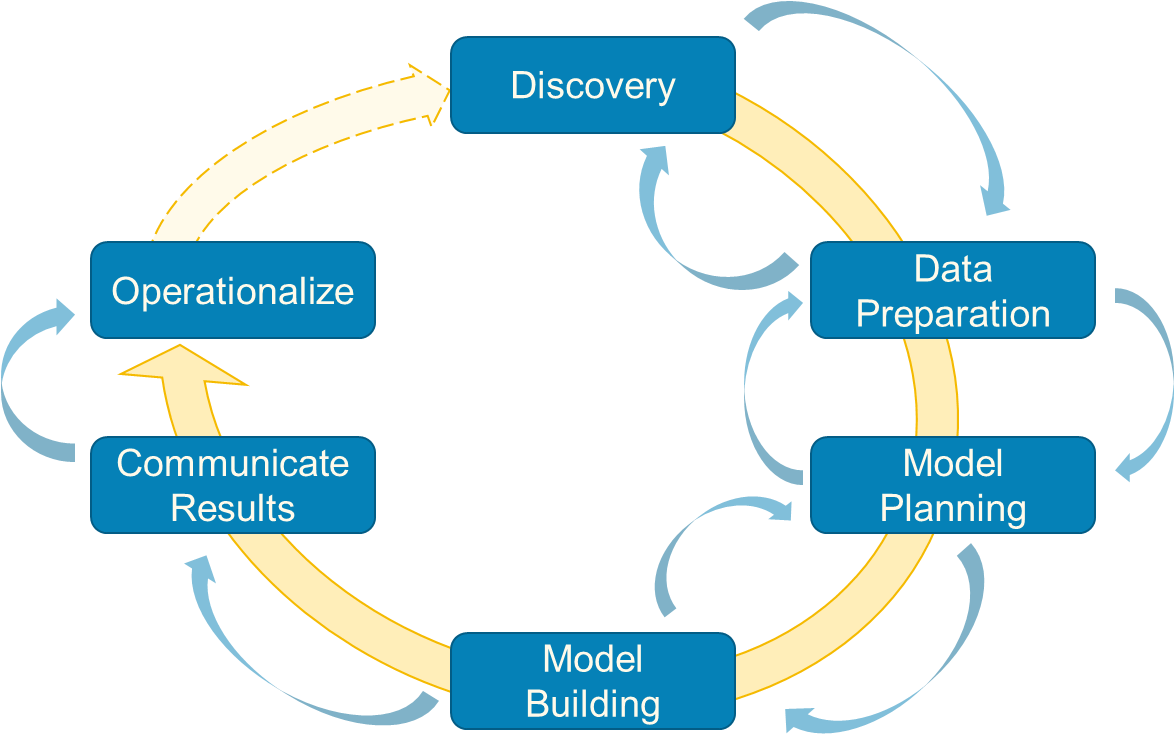 Data Preparation
ELT vs. ETL
Transformations can be very time-consuming for big data
Might not be possible without using the analysis infrastructure
 Load raw data, transform afterwards  ELT!

Also allows more flexibility with transformations
E.g., testing the effect of different transformations

Allows access to raw data
Introduction to Data Science https://sherbold.github.io/intro-to-data-science
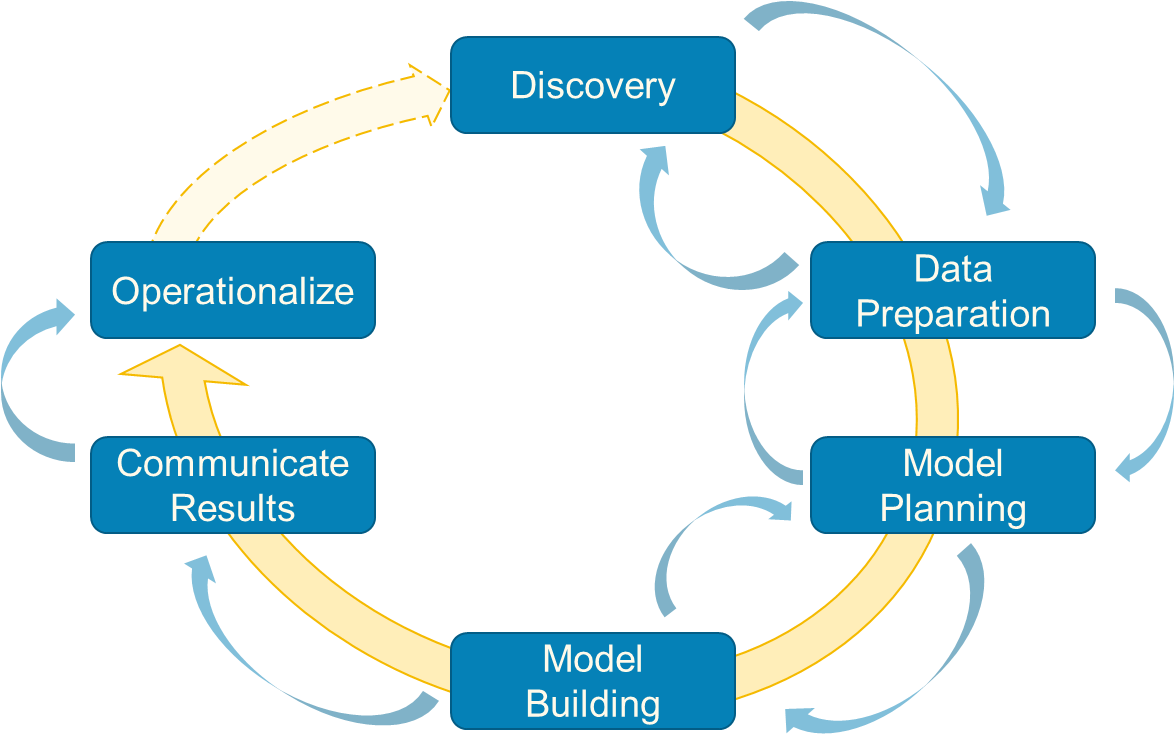 Data Preparation
Get a deep understanding of the data
Understand all data sources
E.g., what does each column in a relational database contain?
How can a structure be imposed on semi-/quasi-/unstructured data?

Survey and visualize data
Descriptive statistics
Correlation analysis
Visualizations like histograms, density plots, pair-wise plots, etc.

Clean and normalize data
Discard data that is not required
Normalize to remove scale effects
Introduction to Data Science https://sherbold.github.io/intro-to-data-science
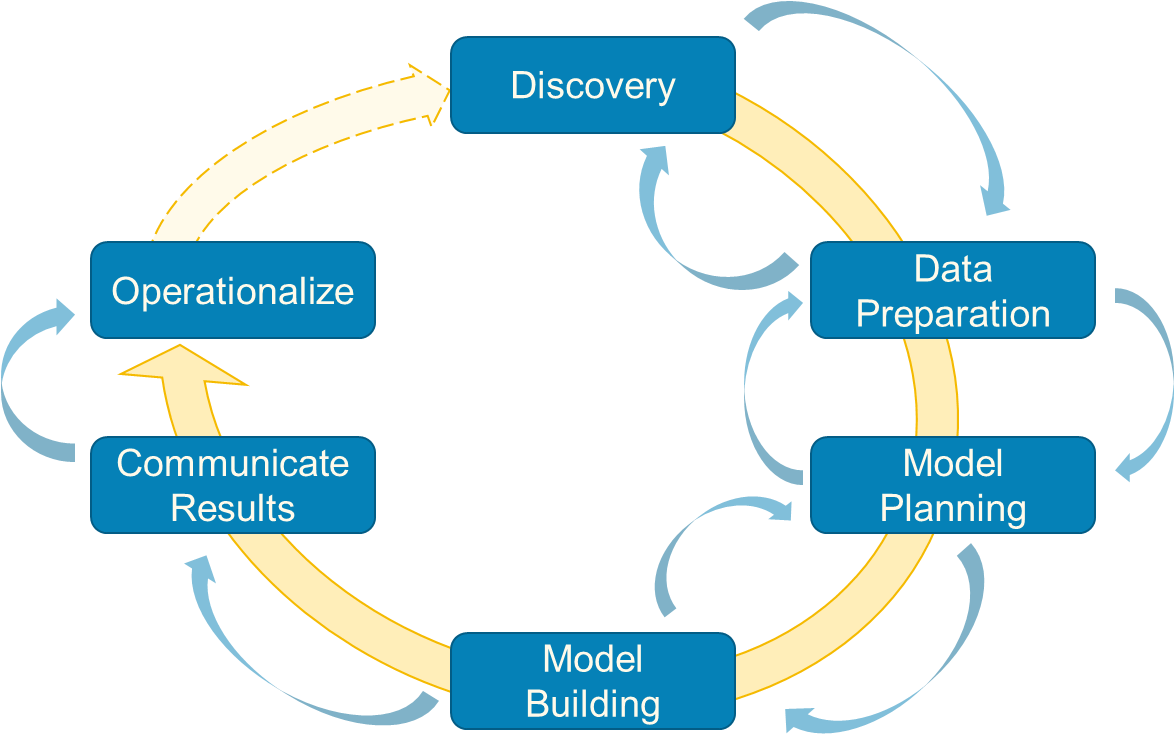 Data Preparation
Introduction to Data Science https://sherbold.github.io/intro-to-data-science
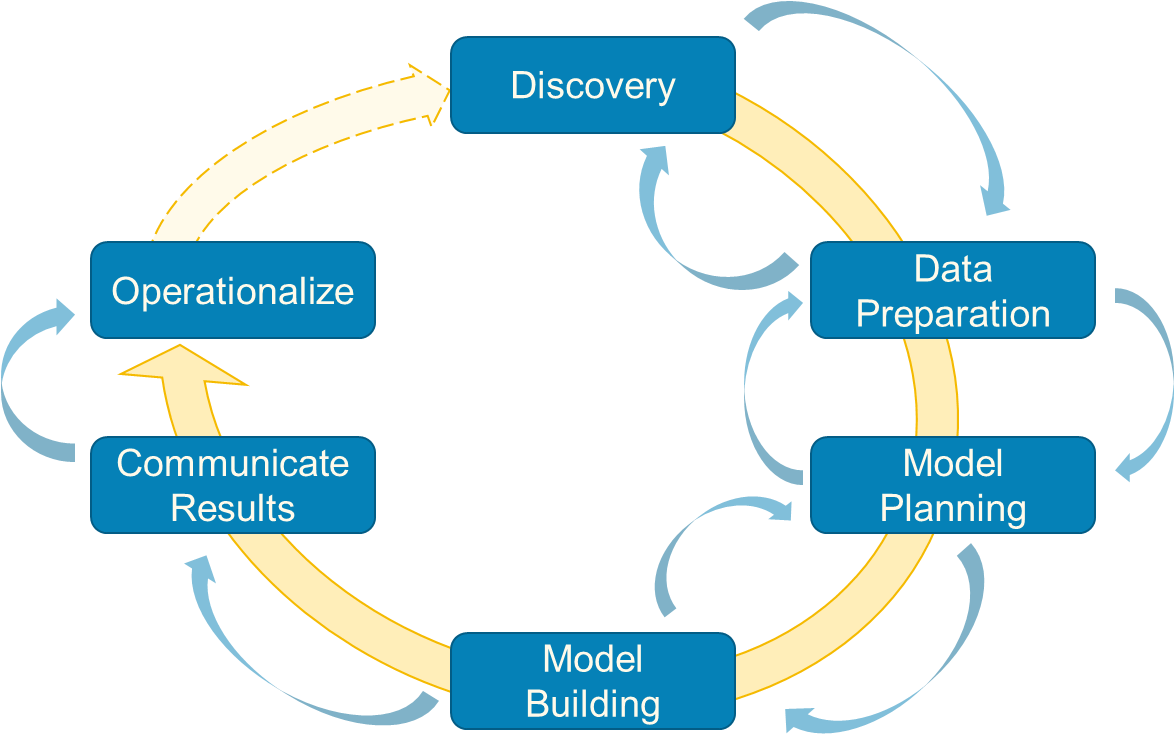 Model Planning
Determine methods for data analysis

Should be well-suited to meet objectives
Often determines the type of method
Classification, regression, clustering, association mining, …
Other factors can also restrict the available methods
For example, if insight is important, „blackbox“ methods cannot be used

Should be well-suited for the available data
Volume, structure, …
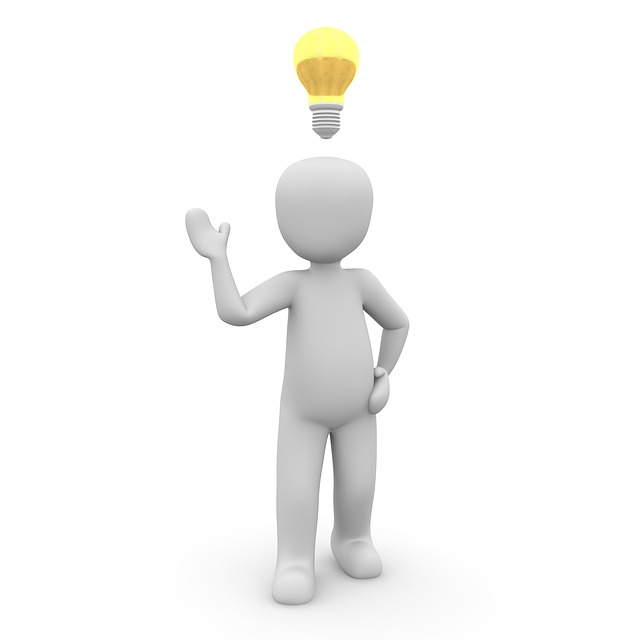 A blackbox method is a method where you only get results, but do not really understand why the output is computed that way.
A whitebox method also explains why the output is as it is.
Introduction to Data Science https://sherbold.github.io/intro-to-data-science
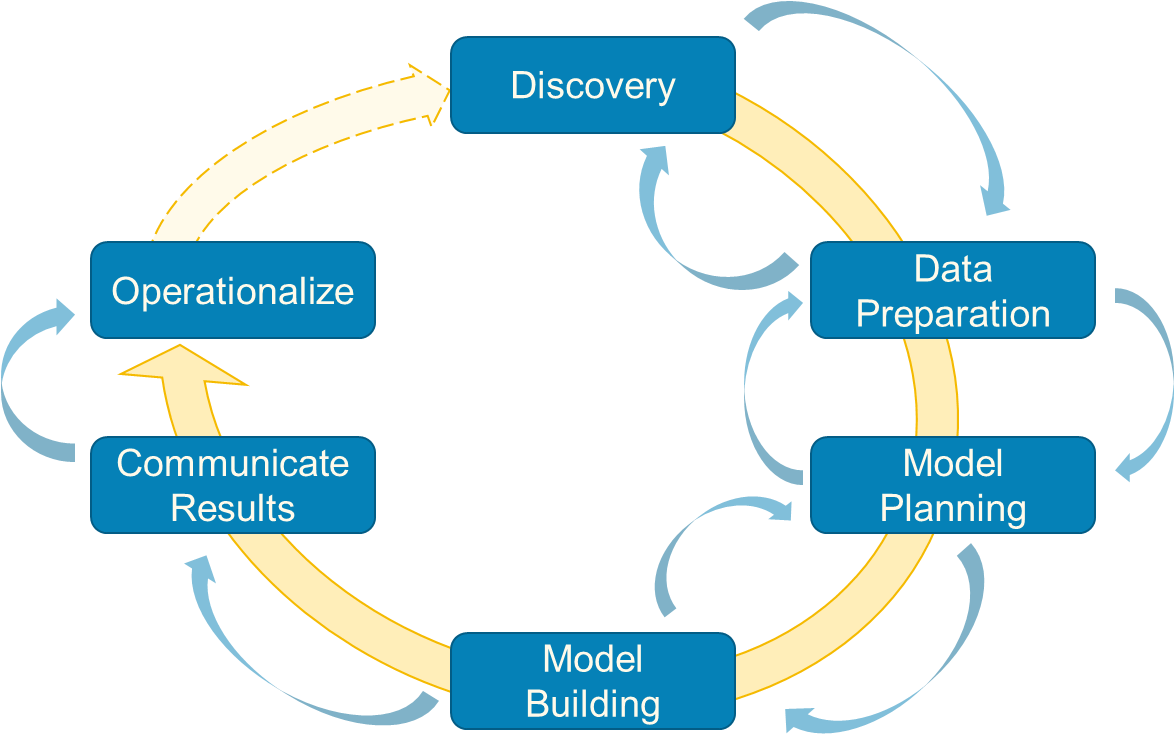 Model Planning
Methods for data analysis may cover
Feature modeling, e.g., for text mining
Feature selection, e.g., based on information gain, correlations, etc.
Model creation, e.g., different models that may address the use case
Statistical methods, e.g., for the comparison of results
Visualizations, e.g., for the presentation of results

Split data into different data sets
Training data, validation data, test data
„Toy“ data for local use in case of big data
Same structure, but very small
Introduction to Data Science https://sherbold.github.io/intro-to-data-science
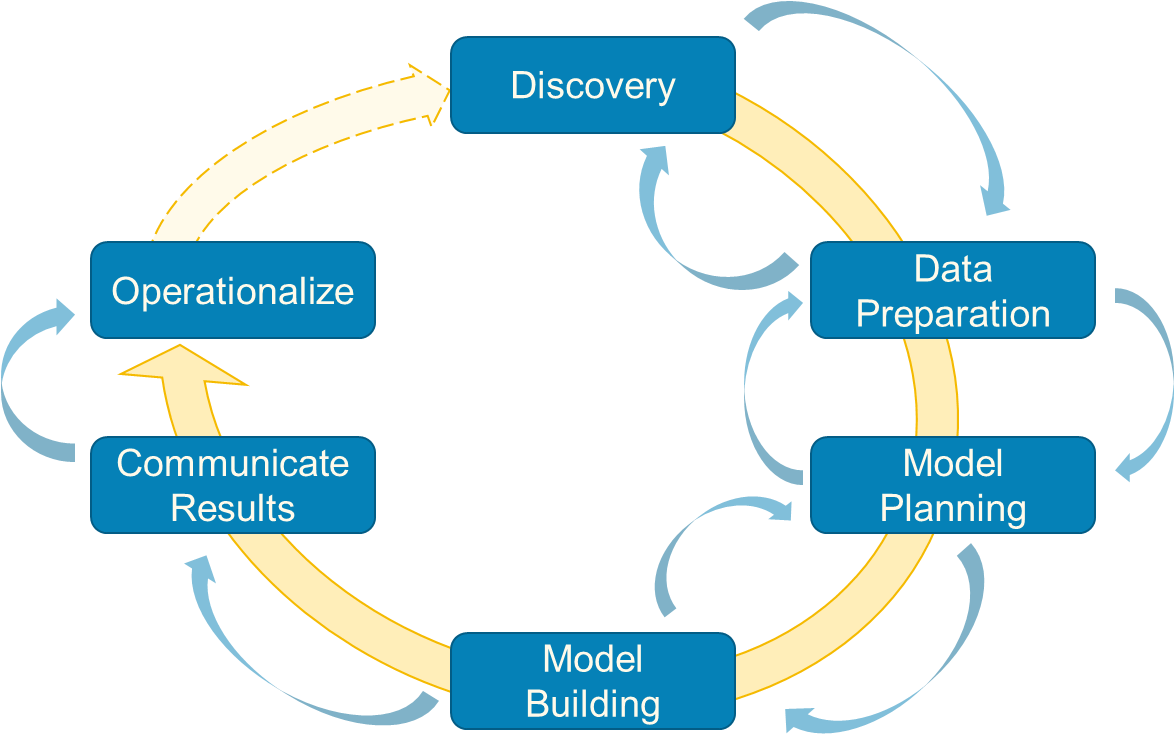 Model Building
Perform the analysis using the planned methods
Often iterative process!

Separate phase, because this can be VERY time consuming
Use toy examples for model planning
Use real big data set with potentially lots of hyper parameters for tuning during model building

Includes the calculation of performance indicators
Introduction to Data Science https://sherbold.github.io/intro-to-data-science
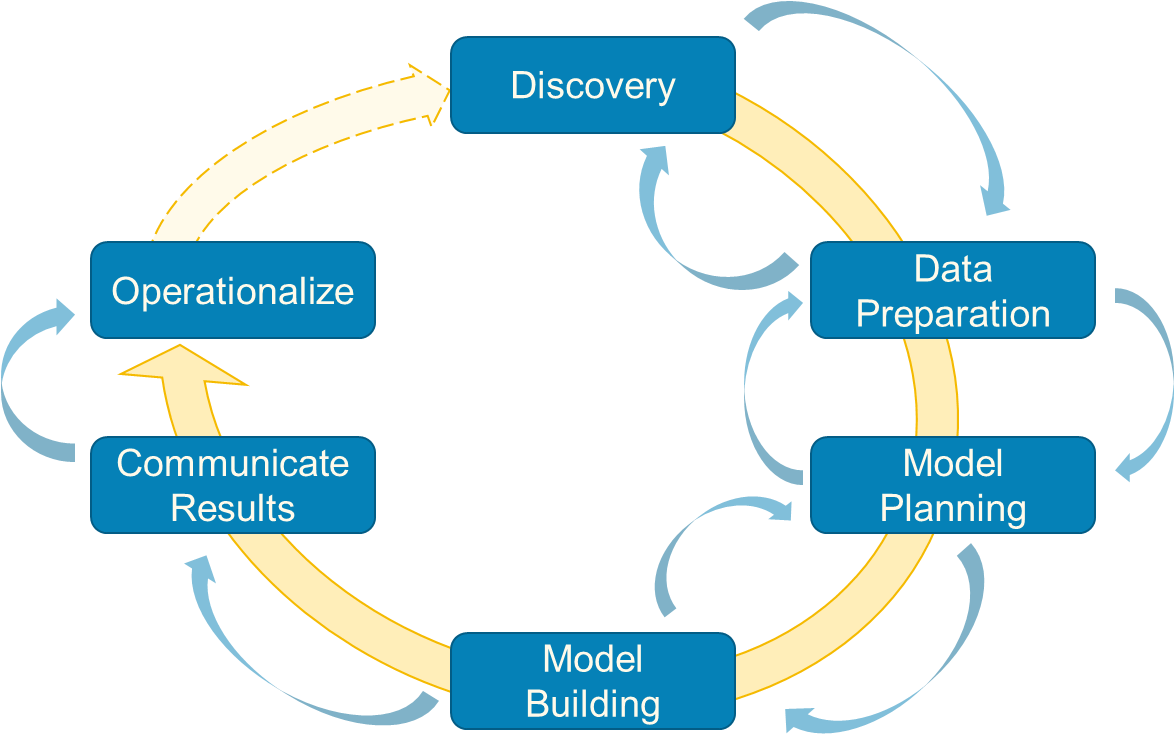 Communicate Results
Main question: Was the project successful?

Compare results to hypothesis from the discovery phase

Identify the key findings

Try to quantify the value of your results
Business value, e.g., the expected Return On Investment (ROI)
Advancement of the state of the art

Summarize findings for different audiences
Introduction to Data Science https://sherbold.github.io/intro-to-data-science
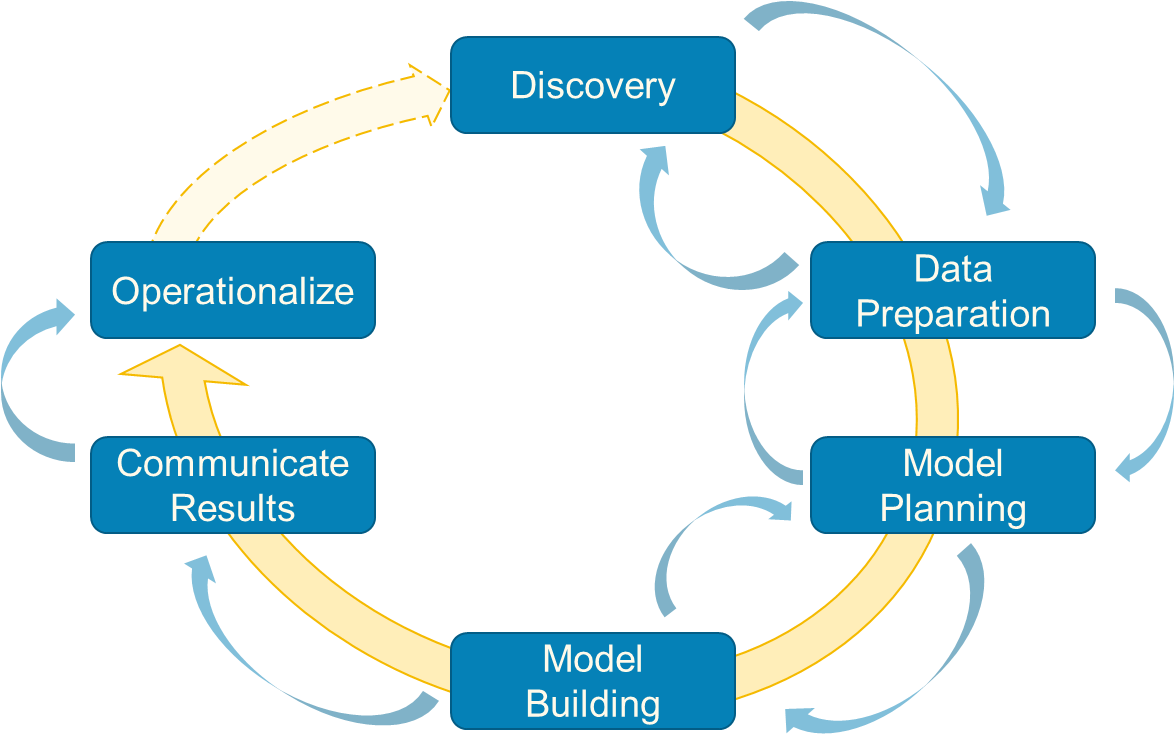 Operationalize
Implement results in operation
Only in case of successful projects

Should run a pilot first
Determine if expectations hold during the practical application
All kinds of reasons for failures
Rejection by users, shift in data reduces model performance, ... 

Define a process to update and retrain model
Data gets older, models get outdated
Data driven models should be updated regularly
Process is required
Introduction to Data Science https://sherbold.github.io/intro-to-data-science
Outline
Generic Process Model

Roles

Core Deliverables

Summary
Introduction to Data Science https://sherbold.github.io/intro-to-data-science
Roles within Projects
Introduction to Data Science https://sherbold.github.io/intro-to-data-science
Roles for Data Science Projects
Introduction to Data Science https://sherbold.github.io/intro-to-data-science
Outline
Generic Process Model

Roles

Core Deliverables

Summary
Introduction to Data Science https://sherbold.github.io/intro-to-data-science
Deliverables
A deliverable is a tangible or intangible good or service produced as a result of a project.
Are often parts of contracts
Should meet stakeholder‘s needs and expectations

Four core deliverables for data science projects
Sponsor presentation
Analyst presentation
Code
Technical specifications
Introduction to Data Science https://sherbold.github.io/intro-to-data-science
Sponsor Presentation
„Big Picture“ of the project

Clear takeaway messages
Highlight KPIs
Should aid decision making

Should address a non-technical audience

Clean and simple visualizations 
For example, bar charts, line charts, …
Introduction to Data Science https://sherbold.github.io/intro-to-data-science
Analyst Presentation
Describe analysis methods and data
General approach
Interesting insights, unexpected situations

Details on how results change current status
Business process changes
Advancement of the state of the art

May use more complex visualizations
For example, density plots, histograms, boxplots, ROC curves, …
Should still be clean and not overloaded
Introduction to Data Science https://sherbold.github.io/intro-to-data-science
Code and Technical Specification
All available code of the project
Often code is prototypical („hacky“) because results are more important than clean code

Enables operationalization
May re-use code as is
May adopt code or clean up code
May rewrite same functionality in a different language/for a different environment

Technical specification should be provided as well
Description of the environment
Description of how to invoke code
Introduction to Data Science https://sherbold.github.io/intro-to-data-science
Expected Deliverables by Role
Introduction to Data Science https://sherbold.github.io/intro-to-data-science
Data as Deliverable
Only applicable if new data was collected/generated

Sharing the data may be very important
Especially in research to enable reproducible and replicable research

Sharing may be internal (industry) or public (research)
Use stable links for references to prevent link rot
Ideally Digital Object Identifiers (DOIs)

Should not only contain the data, but also metadata and tools for collecting the data
Introduction to Data Science https://sherbold.github.io/intro-to-data-science
Outline
Generic Process Model

Roles

Core Deliverables

Summary
Introduction to Data Science https://sherbold.github.io/intro-to-data-science
Summary
Generic process for data science projects with six phases
Discovery, data preparation, model planning, model building, communication of results, and operationalization

Different actors in different roles involved in project
Expectations depend on role

Four core deliverables fulfill most stakeholder needs
Sponsor presentation, analyst presentation, code, technical specification

Data may also be a deliverable
Introduction to Data Science https://sherbold.github.io/intro-to-data-science